Nepravidelná slovesa
 
většinou mají v minulém čase odlišný tvar
tvar je stejný pro všechny osoby a pro číslo jednotné i množné
neexistuje jednotné pravidlo, podle kterého se tvoří  
je nutné naučit se tvary zpaměti
bring		brought [bro:t]		přinést
 buy		bought  [bo:t]		koupit
catch 	caught [ko:t]		chytit
come		came [keim]		přijít
do		did [did]			dělat
draw		drew [dru:] 		kreslit
eat		ate [et] 			jíst
get		got [got]			dostat
go		went [went]		jít
know 	knew [nju:]		vědět
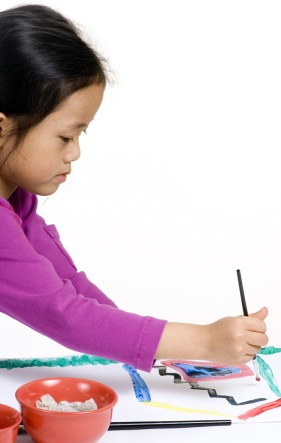 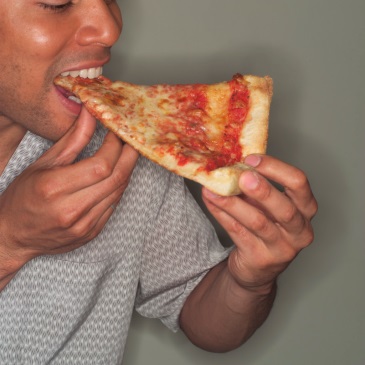 make	 	made [meid]		dělat
meet		met [met]			potkat
put		put [put]			položit
read		read [red]			číst
say		said [said] 			říci
see		saw [so:]			vidět
sleep		slept [slept]		spát
stand		stood [stud]		stát
take		took [tuk]			vzít
win		won [wan]			vyhrát
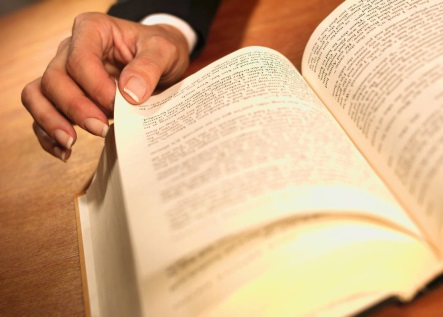 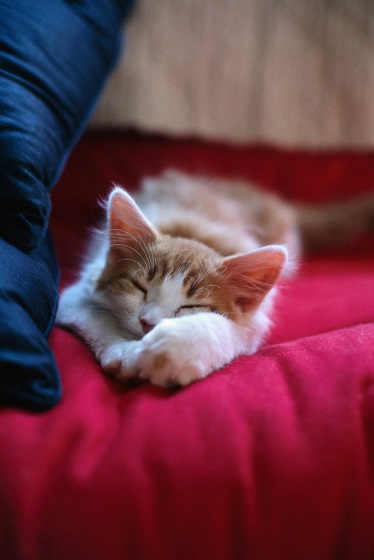 Otázka

Otázka se tvoří  minulým tvarem pomocného slovesa do - did. 

Did you see John yesterday?
Did Mary come to school?
Did they fly last week?
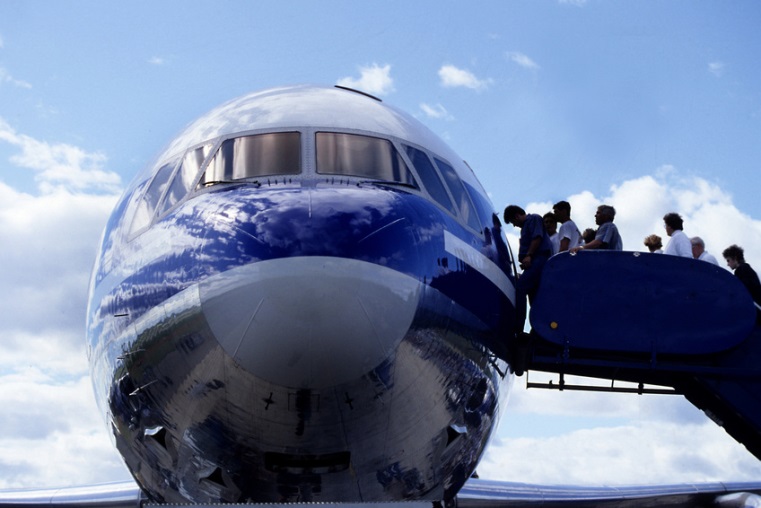 Zápor

Zápor se tvoří  minulým tvarem pomocného slovesa do – did not (didn‘t).

I didn‘t buy this book.
She didn‘t come  to the party. 
I didn‘t drink milk.
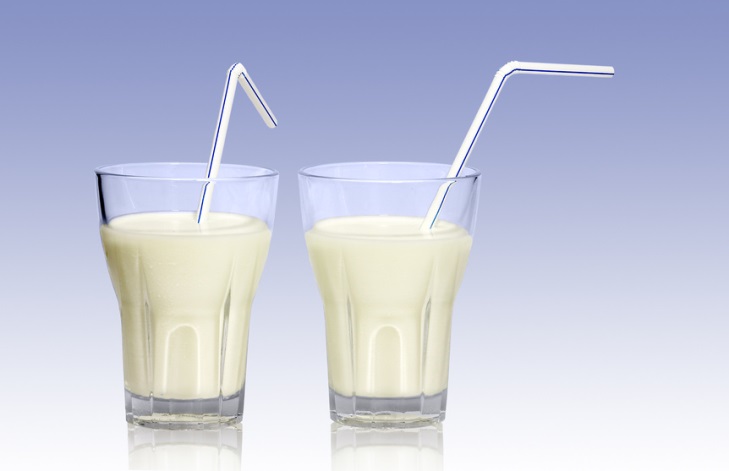 Hledej dvojice
come
do
go
catch
get
draw
stand
sleep
say
see
meet
make
saw
caught
stood
made
went
drew
did
got
came
slept
met
said